Лот №1. ул.1 Мая, в районе здания №10
1
Лот №1. 2 микрорайон, в районе здания №9
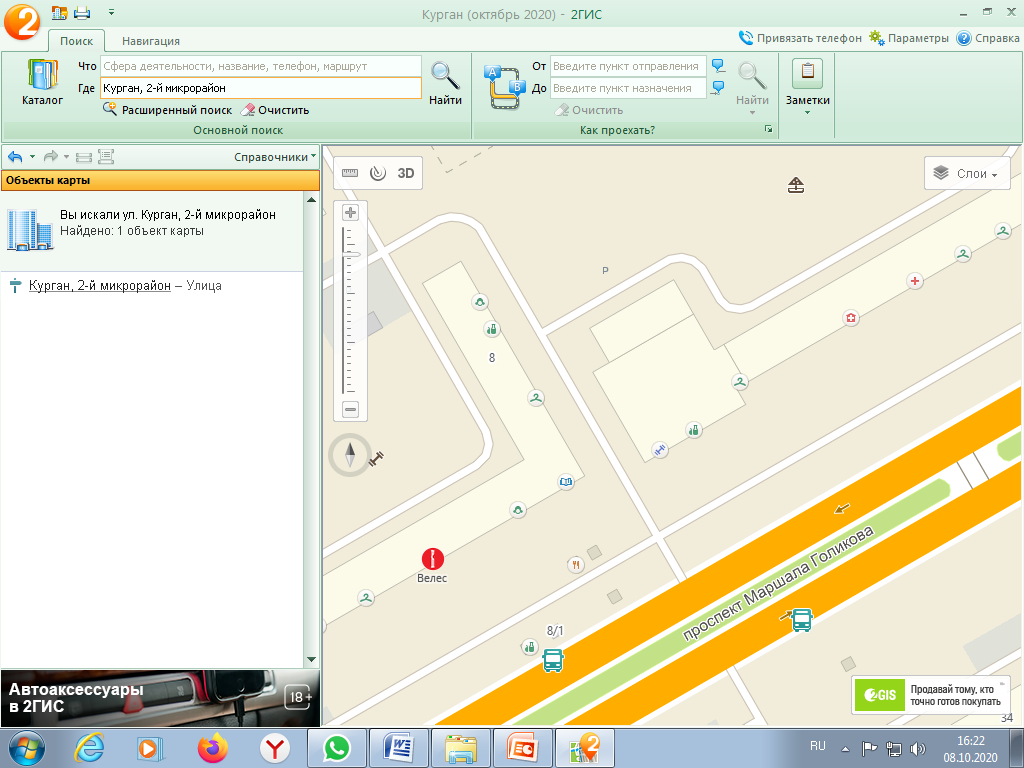 2
Лот №3. 4 микрорайон, в районе здания №25
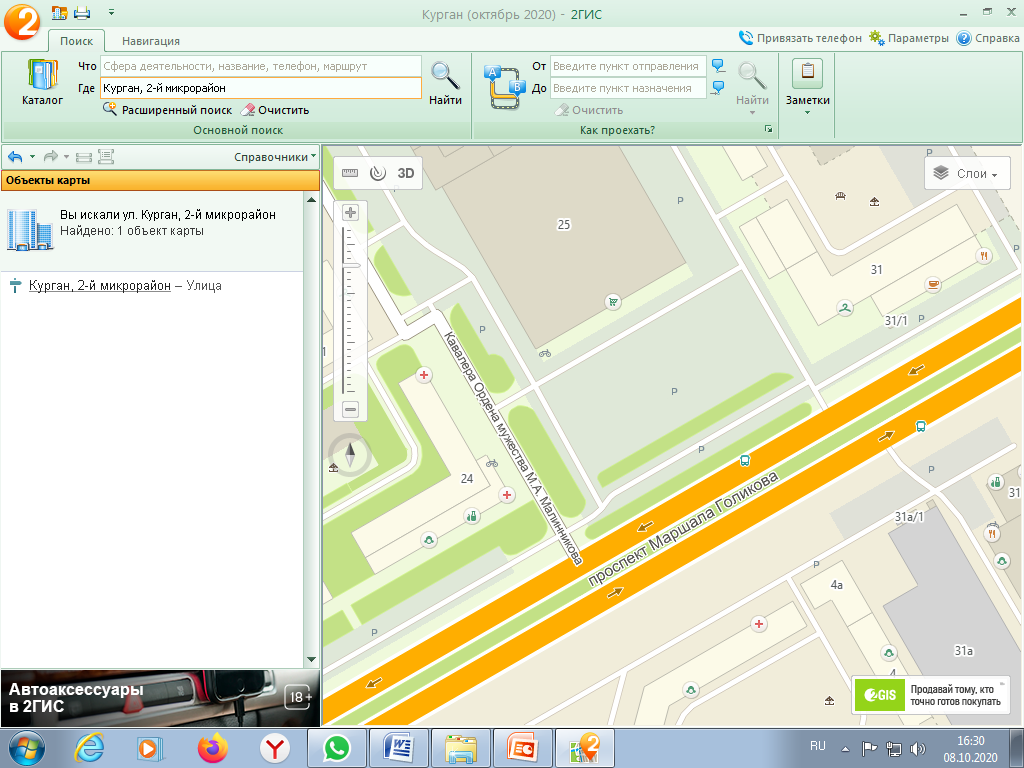 3
Лот №4. 6 микрорайон, в районе здания №3а
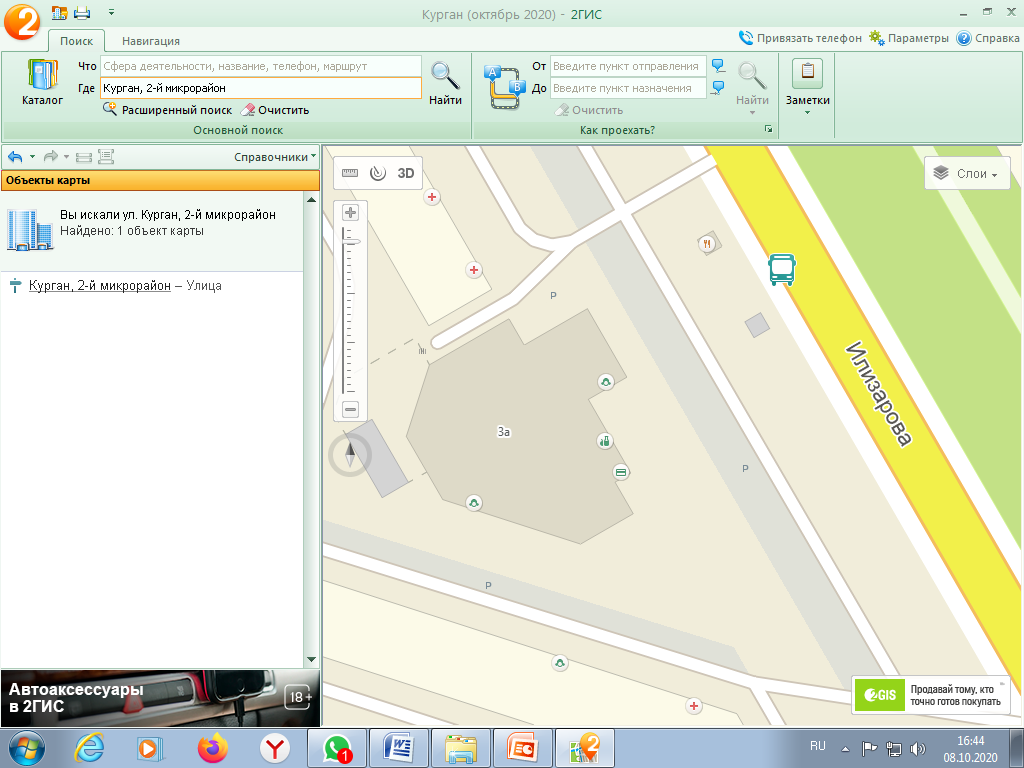 4
Лот №5. ул. К.Мяготина, в районе здания №56а
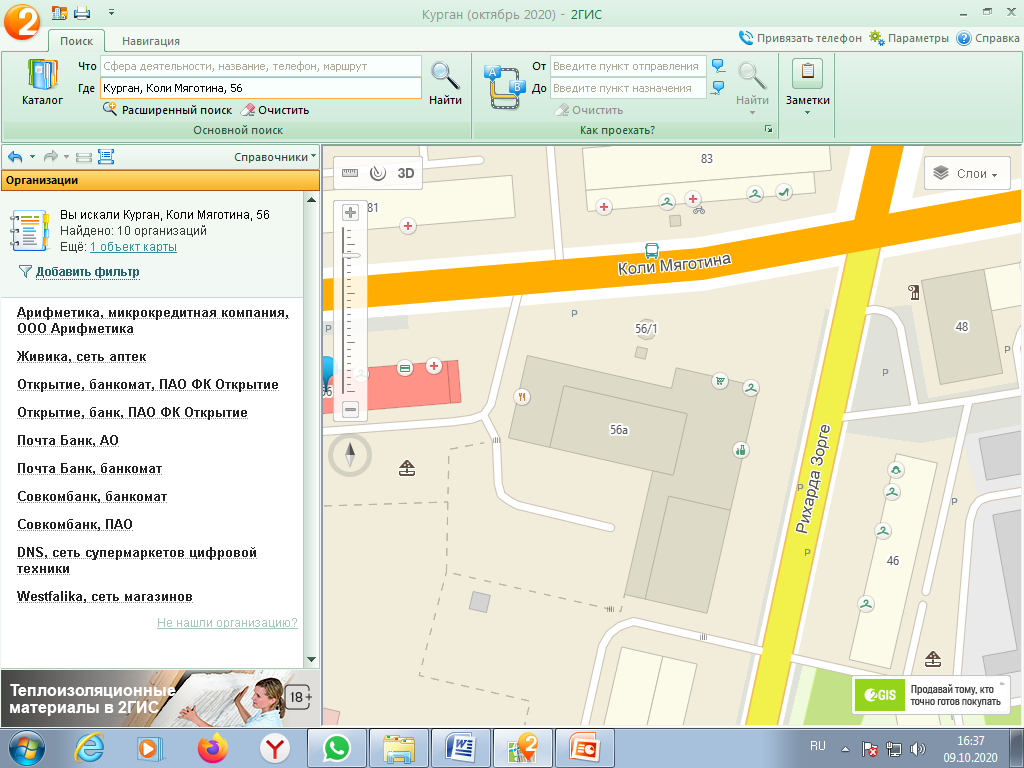 5
Лот №6. ул. Карбышева, в районе здания №5
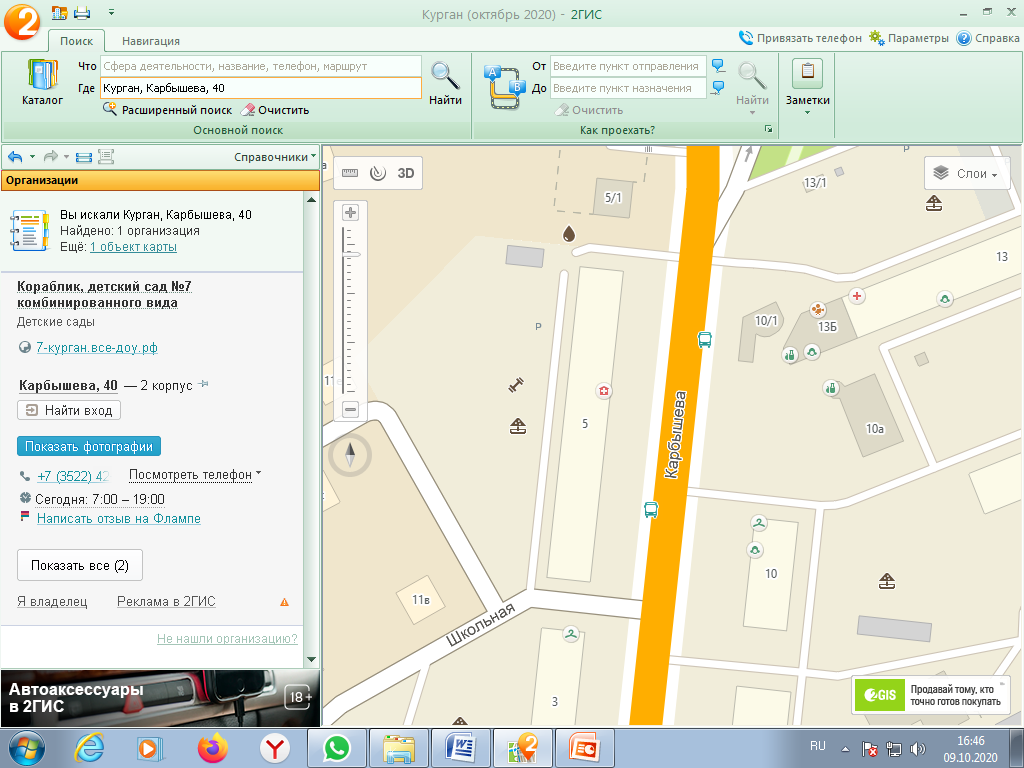 6
Лот №7. ул. Карбышева, в районе здания №40
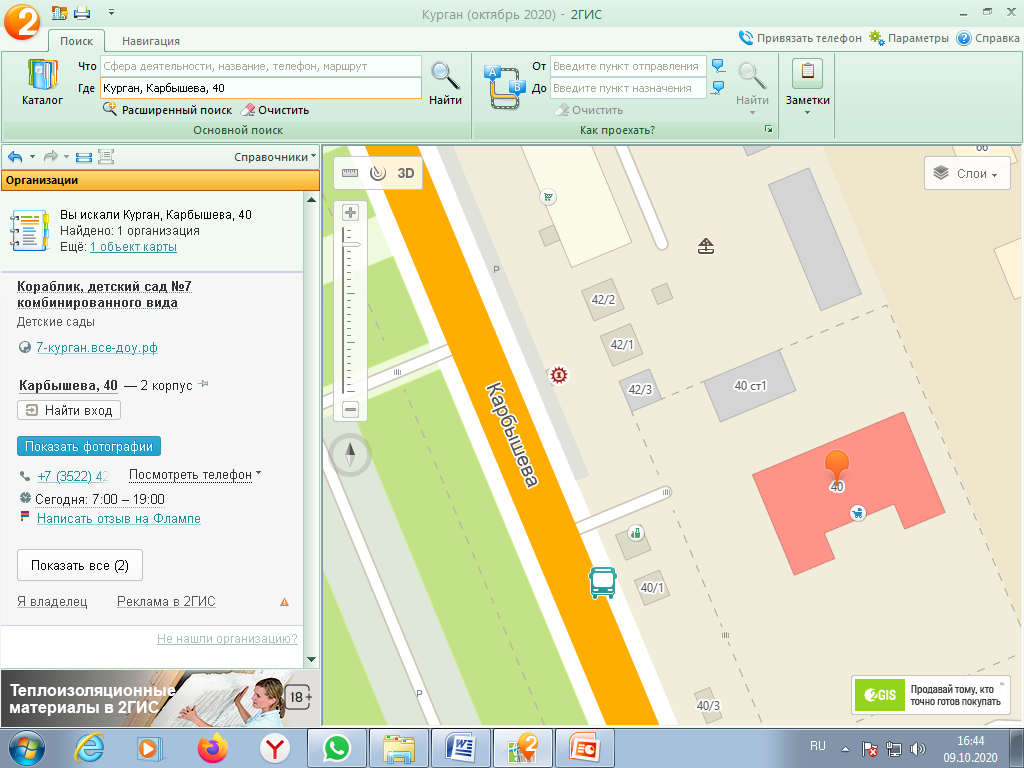 7
Лот №8. пр. Конституции, в районе здания №63а
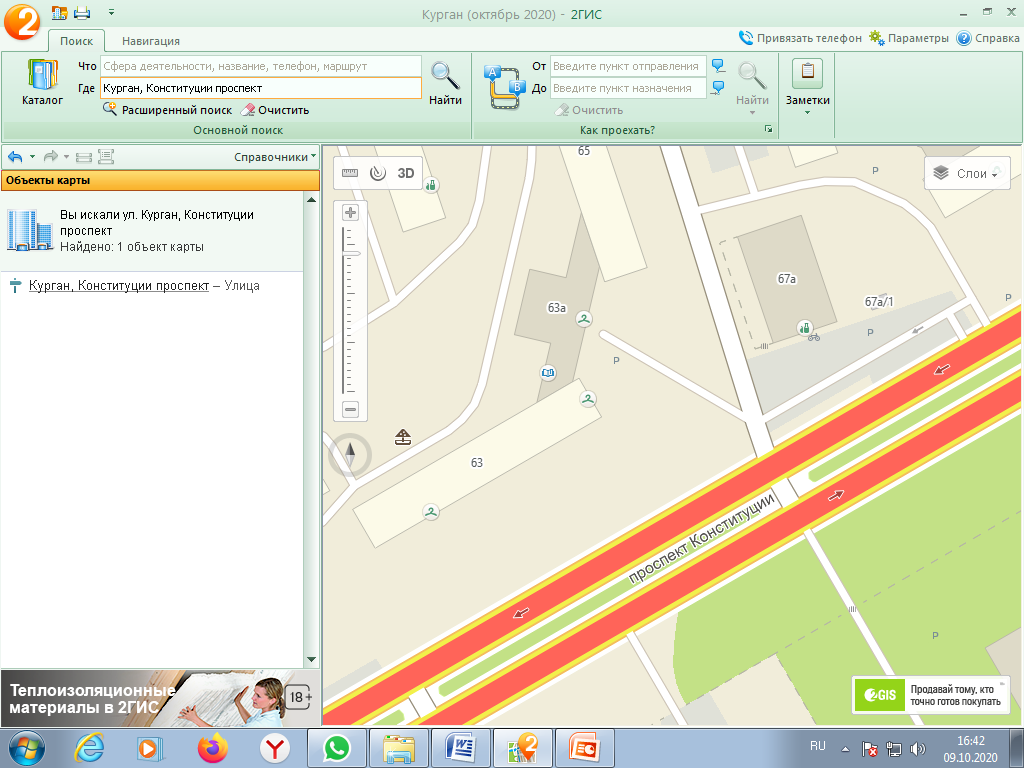 8